Adivinanzas
Primer Y Segundo Nivel De Transición
María Teresa Soto
Orejas largas, rabito corto; corro y salto muy ligerito ….¿Quién soy?
Soy chiquitito y puedo nadar, vivo en los ríos y en el alta mar…. ¿Quién soy?
Roer es mi trabajo el queso, mi aperitivo y el gato ha sido siempre mi mas grande enemigo……¿Quién soy?
Tengo una melena, soy muy fuerte y muy veloz, abro la boca tan grande que doy miedo con mi voz….¿Quién soy?
Mi nombre es Leo mi apellido es Pardo, quien no lo adivine es un poco tardo…¿Quién soy?
Canta cuando amanece y vuelve a cantar cuando el sol desaparece…. ¿Quién soy?
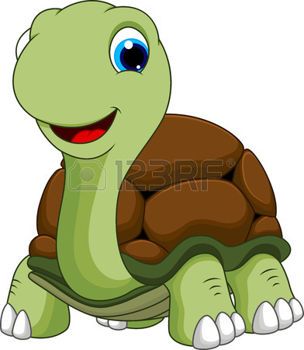 Lenta dicen que es, porque solo asoma la cabeza las patas y los pies…¿Quién es?
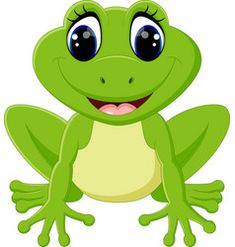 Canto en la orilla, vivo en el agua, no soy pescado, ni soy cigarra…¿Quién es?
Con cuello largo y finito se pasea muy feliz.Solo si fueras mosquito,le verías la naríz… ¿Quién es?